Project X Energy Station Spallation Target
March 20, 2012

D. Wootan, D. Asner
david.wootan@pnnl.gov
1
Versatile Project X Energy Station
Could support much needed testing of materials for DOE Office of Nuclear Energy programs to:
Ensure the sustainability and safety of the current fleet of reactors for current lifetime extensions from 40 to 60 years, as well as future extensions from 60 to 80 years or more, 
Develop new higher performance and safer reactor fuels and materials, 
Enable the development of innovative economical small reactors,
Enable the development of new advanced reactor concepts, such as those using liquid metal or molten salt coolants,
Enable the development of transmutation fuels for reducing legacy wastes requiring deep geologic storage, and 
Enable the investigation of accelerator driven systems as a means for transmutation of waste from power reactors. 
In addition, could support DOE Office of Science programs such as the
Fusion Program 
Isotope Production Program
Basic science research such as ultra cold neutrons, exotic isotopes, etc.
2
Nuclear Energy: Experimental Station
3
Key Features of Energy Station Concept
neutrons
protons
Liquid metal spallation target
1MW Proton beam
Closed Loop Modules for irradiation testing
4
Characteristics of Energy Station Concept
1 MW CW proton beam on liquid lead or lead-bismuth spallation target produces copious neutrons with energy spectrum similar to fission spectrum but with high energy tail
1 GeV 1 mA – 3 GeV 0.33 mA proton beam
Surrounded by vessel filled with liquid lead, lead-bismuth, or sodium that provides test region and maximizes test volume (360 degrees)
Azimuthally arrayed closed loop test modules provide independently tailored irradiation environment
Varied Materials – coolant, moderator
Independent cooling system for each test section, controlled temperatures, ceramic/vacuum insulation
Modular test sections – each can be removed and the active section shipped offsite for processing
Online cleanup of Pb-Bi spallation target could also be source of beneficial isotopes
Potential in-beam testing region
5
Potential Flexible Test Matrix Capabilities
6
Energy Research Station Concept
Proton beam
Proton beam
Liquid He for cold neutrons
Neutron beams
lead
Proton beam access
Cleanup system
Axial cross section
Radial cross section
Isotopes
7
Characteristics of Energy Station
Flexible, able to support multiple missions
Robust technology allows it to be designed and constructed with today’s technology in order to fill gaps in tomorrow’s technology
Spallation neutrons energy distribution similar to fast reactor fission spectrum  but with high energy tail up to proton energy
H and He generation in materials higher than in reactor allowing accelerated aging testing
Continuous wave, high availability, high beam current provides potential for irradiation tests to high fluence
Ability to tailor gamma to neutron flux ratio
Ability to tailor neutron spectrum from fast to thermal
Spallation reactions on target (lead or lead-bismuth) produce broad range of reaction products similar to fission products – some gaseous and mobile, so a gas and liquid cleanup system offers removal pathway and potential source of beneficial isotopes
Beneficial isotope production and/or cold neutron beams might be done simultaneous with irradiation testing
Tailored Neutron Spectrum Possible in Each Module
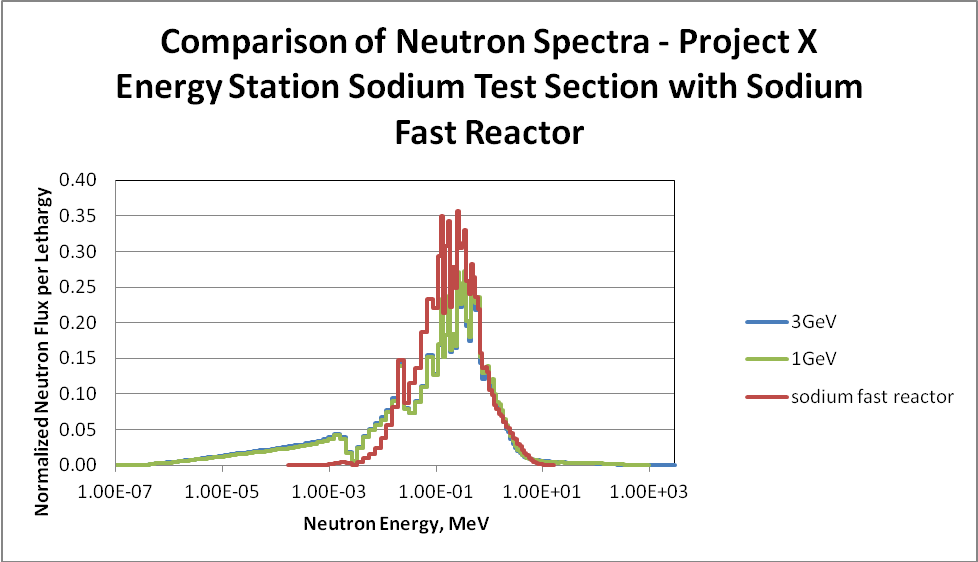 Lead Module
Sodium Module
Graphite/He Module
Light Water Module
9
Potential Test Volumes and Neutron Flux at 1 MW
1 m
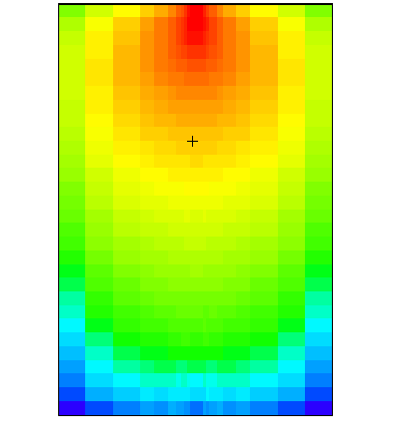 3 m
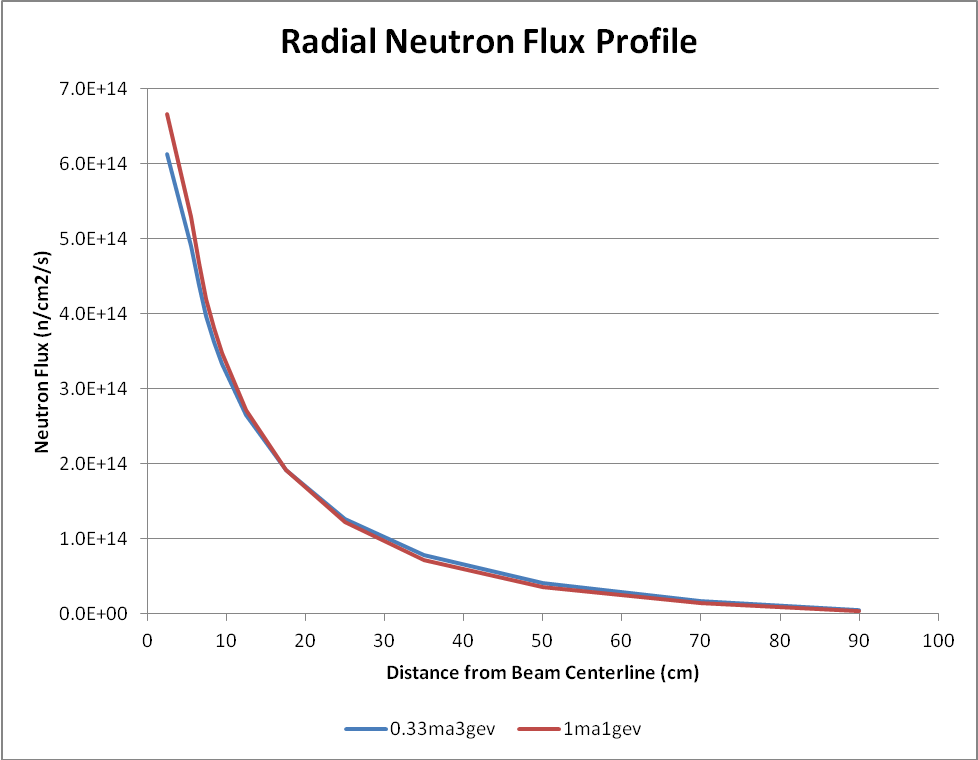 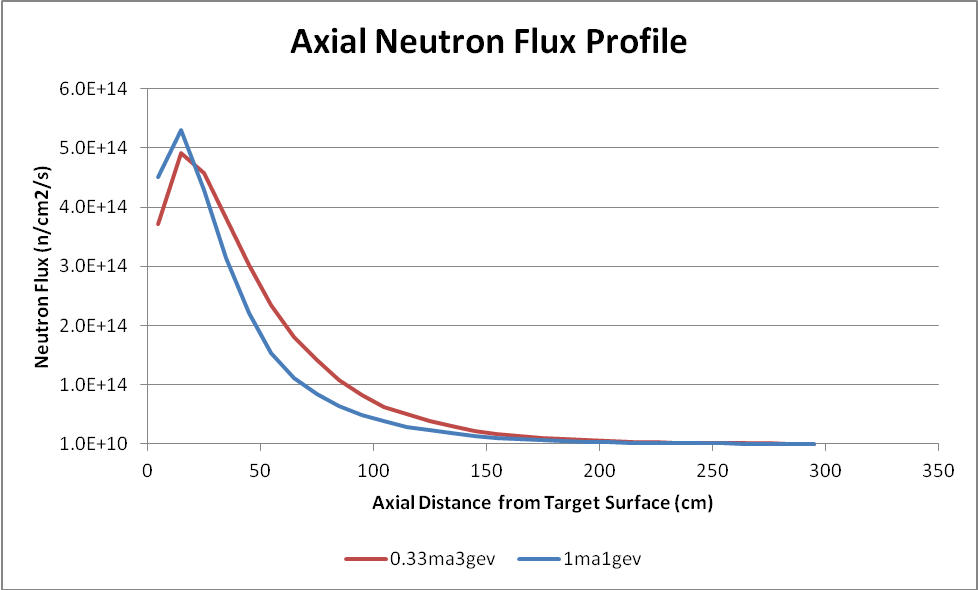 10
How can the Project X Energy Station Concept Benefit the Project X Physics Station Design?
11
Program…
Material Science  
The high power proton beam from Fermilab Project-X would provide a test bed for structure and target material for accelerated radiation damage and liquid metal effects
Neutron and gamma ray spectra and temperatures typical of a wide range of reactor concepts can be recreated for materials testing without building a reactor or requiring reactor fuel
These radiation environments may throw light on new materials or physics which has not been encountered so far 
Chemistry/Performance of Targets  
Study the chemistry/irradiation-induced changes of Lead-Bi Liquid Alloy or solid spallation target concepts in a prototypic high radiation environment
Physics
Investigate life-limiting phenomena  (transmutation produced impurities, radiation damage)
The rate of incineration very long lived minor actinides or fission products in a given neutron spectrum 
Neutron/photon/electron heat generation and deposition
12
Spallation Targets for Particle Physics
Common interests between NE and the particle physics research program 
Isotope Production
Material Irradiation
Thermal Neutron Beams
Transmutation of radioactive waste/ Power Generation

Beginnings of conceptual design for next generation particle physics experiments involve Mega-Watt targetry design and infrastructure for muons, kaons & spallation research programs
13
Spallation Targets for Particle Physics
Spallation Neutrons
Fission product production
Neutron reaction cross section measurements
Neutron rich isotope production
On-line targets sputter or recoil isotopes
Sealed targets that are retrieved and processed for isotopes
Neutron beams - Cold neutrons, Ultra-cold neutrons
Cold Neutron Irradiation Tank (liquid He4 or less)
Investigate n properties reactions
Proton beam
ISOL, EDM
Proton reaction cross section measurements
Proton rich isotope production
On-line targets sputter or recoil isotopes
Sealed targets that are retrieved and processed for isotopes
Fluid or gas extraction
Create neutrons for subsequent targetry
Recover proton induced reactants
Sputter
Gas
Liquid target cleanup
14
Energy Station Applications
The CW beam from the Project-X linac will be a unique facility in the United States to address key physics and technology demonstration
Accelerator physics and technology issues:  
Beam dynamics modeling and benchmarking of beam loss and halo mechanisms, 
Reliability of front-end systems, 
Robust SRF linac technology - RF power generation and delivery 
Beam instrumentation needed to support high power and reliable operation
Potential Nuclear Physics Uses
CW accelerator/spallation similar to reactor neutron source
Isotopes, neutron beams
Access to irradiation volume
15
High Power Target Issues in Common Between Energy Station and Physics Station
Energy deposition
Secondary particle production
Target material response using FEA codes
Target cooling or replacement
Activation and radiation damage everywhere
Thermal shock
Target lifetime
Particle capture, moderation and delivery
Beam windows
Target station design, including shielding, remote handling, licensing, etc
Diagnostics in high radiation environments
Demanding environmental and safety requirements
16
Energy Station Could Benefit Design of Physics Station
Materials selection for targets, diagnostics, structures, mechanical systems typically based on limited data from fission reactor community, fusion community
Potential for much different response in high power accelerator due to high flux of high energy particles
Materials irradiation in Energy Station can address Physics target issues
Beam-Target Interface
Radiation damage/transmutation reaction impurities
Remote Handling
Liquid metal target components
17